Can you really change the effectiveness of your thinking?
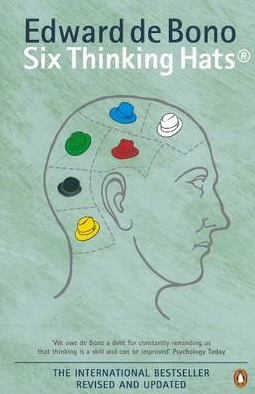 Critically evaluating your ideasSonja HilavuoAalto Ventures ProgramMarch 14, 2024
Benefits of the 6 Thinking Hats -method
The starting pointUnderstanding customers & demandSonja HilavuoAalto Ventures ProgramJanuary 9, 2024
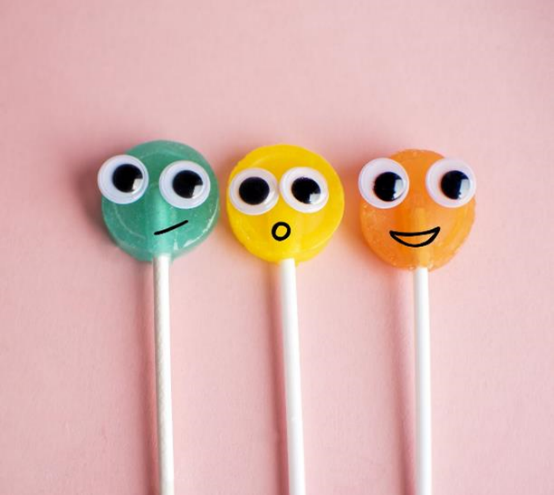 Improves communication
Encourages parallel and lateral thinking
Enhances creativity
Facilitates decision-making
Saves time & increases productivity
Positioning the hats
The starting pointUnderstanding customers & demandSonja HilavuoAalto Ventures ProgramJanuary 9, 2024
WHITE HAT – objective, just facts
RED HAT – emotions, feelings, intuitions
BLACK HAT – risks, difficulties, negative assessment
YELLOW HAT – sunny, optimism, positive assessment
GREEN HAT –creativity, alternatives, new ideas
BLUE HAT – cool, organization, control & monitoring
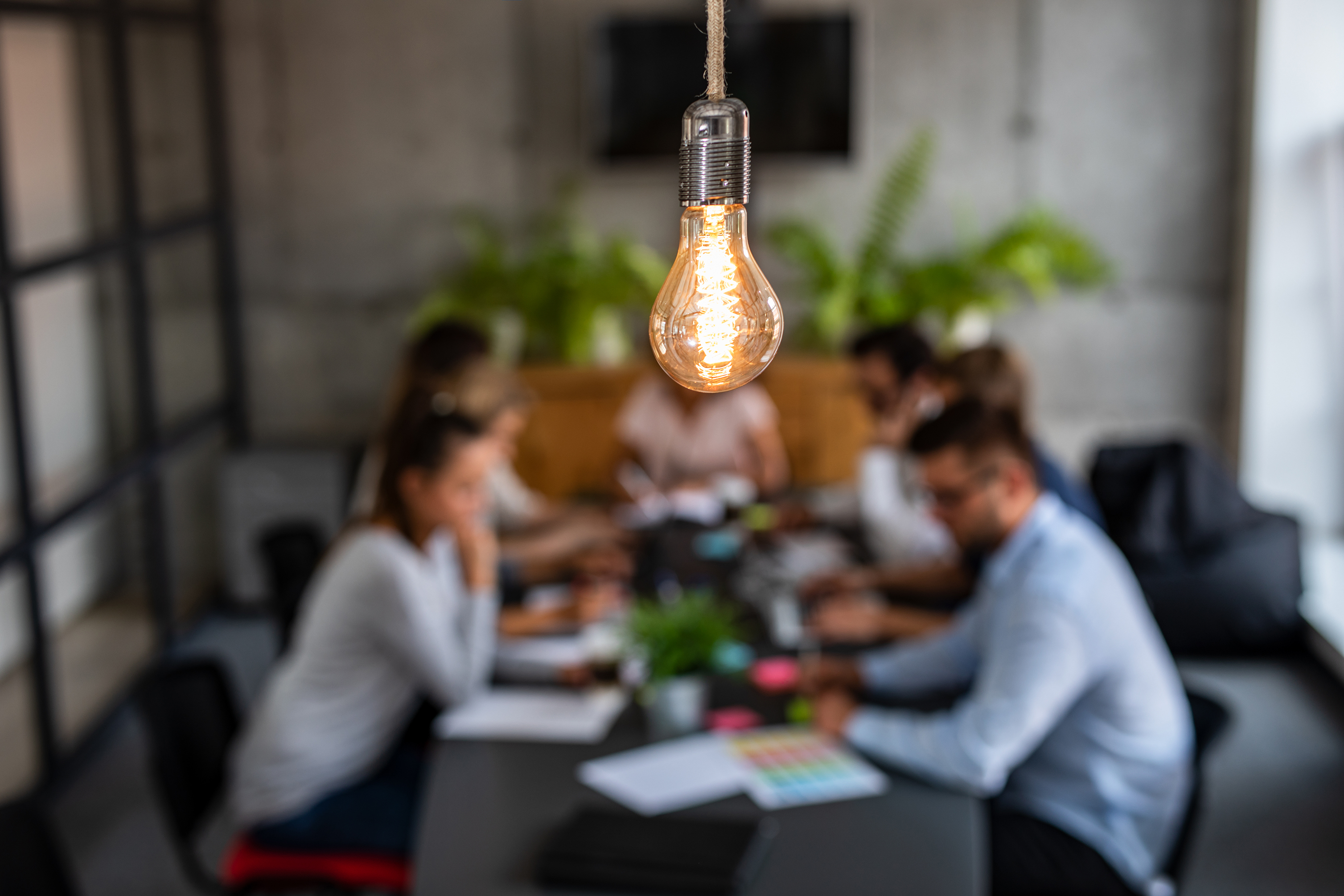 Let’s practice on your product ideas